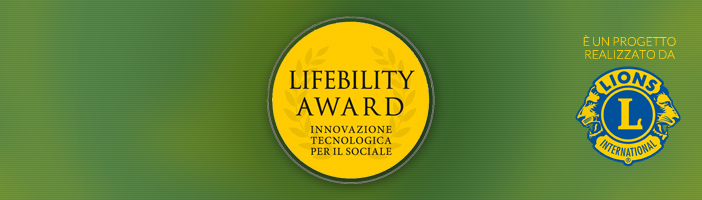 LIFEBILITY AWARD
 Innovazione rivolta a problemi sociali e al miglioramento della vivibilitàLIFEBILITY AWARD
                                                                                                                                                                                                 
EDIZIONE 2013/2014
Chi siamo
Cosa è Lifebility
Quali i riconoscimenti 
Lifebility in numeri 
Lifebility Immagine
www.lifebilityaward.com‎
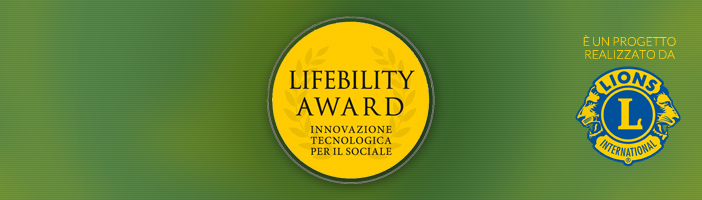 I Lions
 Organizzazione internazionale volontariato
 1.35 Milioni di Soci nel mondo
 Presente in Italia con 1.200 Club  e 49.000 Soci

 dal Codice etico: 
“dimostrare con l'eccellenza delle opere e la solerzia del lavoro, la serietà della vocazione al servizio…"
www.lifebilityaward.com‎
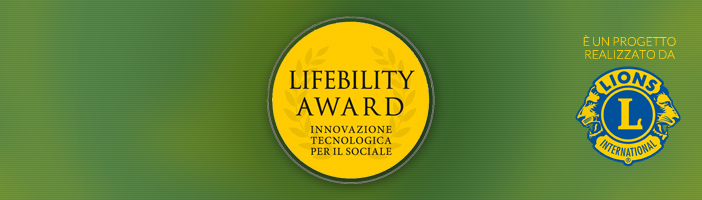 LIFEBILITY – (life + ability) migliorare la “vivibilità” in senso lato 
 Nasce dall`idea di un Club
 Si apre alla partecipazione di altri Club lombardi
 Oggi interessa anche Trentino, Toscana, Lazio
 Presentata la 4 edizione
 Organizzato in comitati :
Operativo, 
Tecnico Scientifico
Tutoring
www.lifebilityaward.com‎
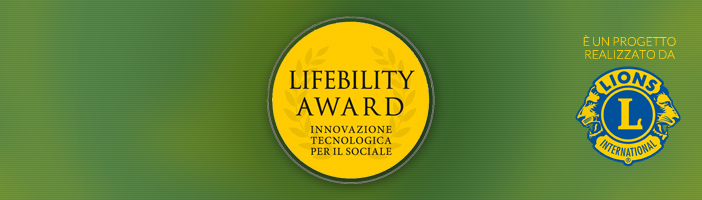 LIFEBILITY è  un CONCORSO per IDEE

Lanciato per sollecitare i giovani a sviluppare il loro “spirito imprenditoriale” applicato al sociale.
Chiediamo ai ragazzi tra i 18 e i 30 anni di inviarci progetti che abbiano un impatto benefico sulla collettività, economicamente sostenibili.
L'obiettivo è invitarli a pensare e ad agire da imprenditori, caratteristica sempre più richiesta nel mondo di oggi, in un settore che però faccia crescere anche il loro senso etico».
www.lifebilityaward.com‎
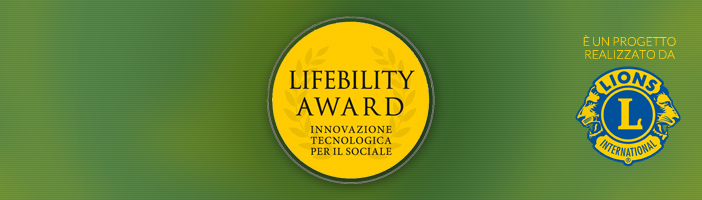 LIFEBILITY offre OPPORTUNITA`

Cimentarsi in un contesto organizzato e scientificamente supportato nello  sviluppo della loro creatività, applicata al sociale.
Imparare a lavorare in gruppo.
Imparare a sviluppare e trasformare progressivamente la propria idea in una realtà  imprenditoriale, socialmente utile ed economicamente sostenibile.
Entrare in contatto con il mondo del lavoro.
www.lifebilityaward.com‎
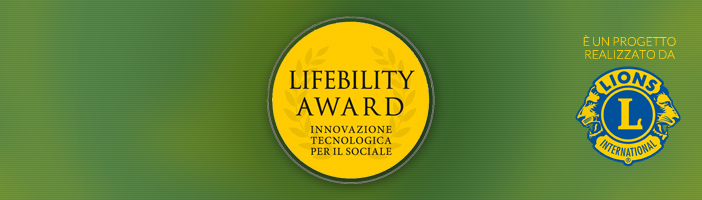 LIFEBILITY aperto a 6 Categorie
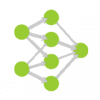 Bioingegneria e Biotecnologie.
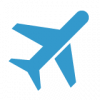 Trasporti e Mobilità
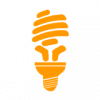 Energia e Ambiente
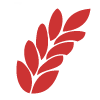 Nutrizione
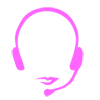 Comunicazione , Immagine  e design.
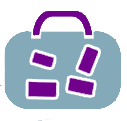 Turismo e Beni Culturali
www.lifebilityaward.com‎
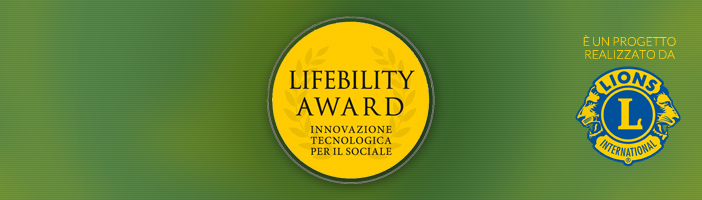 LIFEBILITY offre PREMI
Tra i pervenuti saranno selezionati 36 progetti – minimo 2 per Categoria  
Attraverso il giudizio dal Comitato Tecnico Scientifico di cui fanno parte rappresentanti delle Università ed istituzioni scientifiche
assegnati premi di diversa natura
Il primo (per i 36 finalisti),  costituito  da formazione e tutoring  sulla formulazione del Business Plan 
Successiva aggiudicazione premi sulla base dell`idea e del BP: 1 premio per Categoria
 in denaro, (5.000€)
Programma di tutoring per dare vita ad una Start Up
 Sono previsti altri riconoscimenti, Stage offerti dalle Aziende sponsor.
www.lifebilityaward.com‎
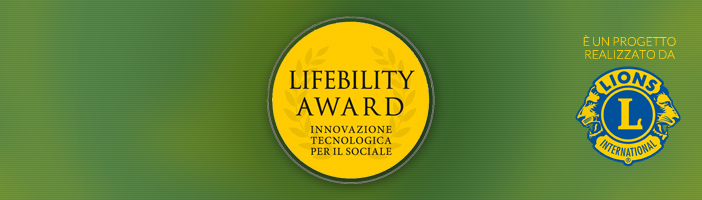 LIFEBILITY in numeri (3 edizione)
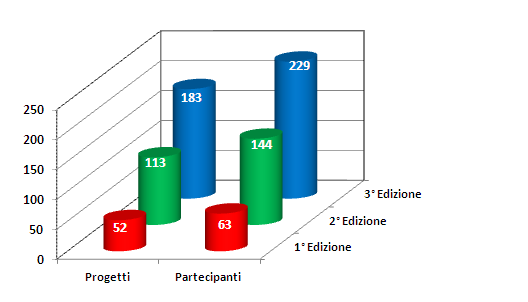 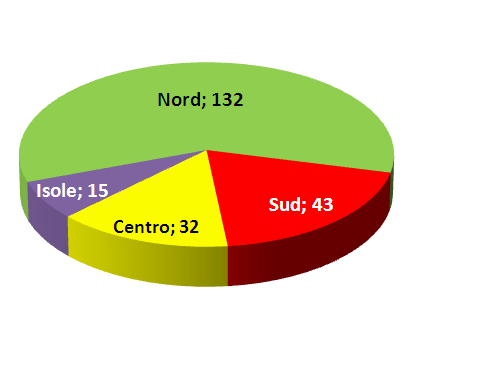 www.lifebilityaward.com‎
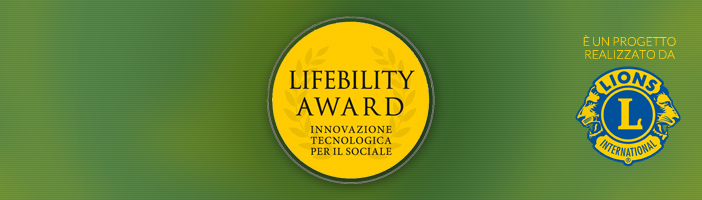 LIFEBILITY in numeri (3 edizione)
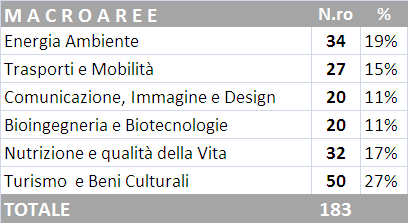 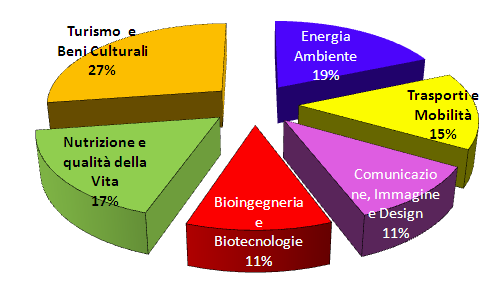 www.lifebilityaward.com‎
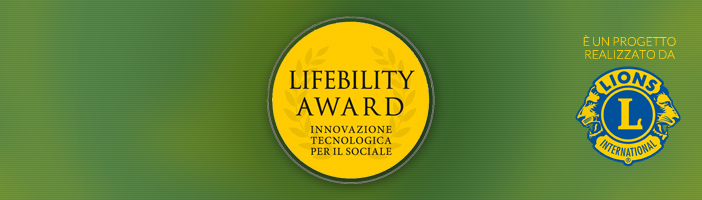 LIFEBILITY in numeri (3 edizione)
Nelle 3 edizioni svoltesi, Lifebility ha:

raccolto 348 progetti provenienti da tutta Italia, 
erogato 41 premi
formato oltre 70 finalisti. 
 
«Un concorso importante che dà speranza ai giovani e che li invita a investire le loro capacità in Italia», 

il commento dell'ex assessore milanese alle Politiche Sociali M.Moioli.
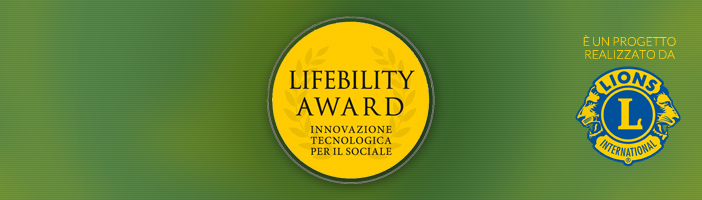 LIFEBILITY Immagine
In memoria di Giorgio Polver che è stato un precursore, un “Guru” in Italia della Comunicazione non verbale, è stato istituito questo premio in parallelo a Lifebility Award.
Obiettivi: proporre immagini/messaggi che non abbiano bisogno di parole , quindi comunicazione non verbale … espressioni del viso e del corpo, atteggiamenti, sequenze che “comunichino” i valori promossi da Lifebility.
La partecipazione è gratuita ed aperta a tutti senza limite di età e di nazionalità.I partecipanti inviano le loro immagini o brevi sequenze. Sarà valutata l’aderenza agli obiettivi del progetto Lifebility, oltre alla qualità artistica, e quindi la pubblicazione online sul sito www.lifebilityaward.com dedicato al concorso.
I lavori saranno votati online. Il vincitore riceverà una Targa da parte della Associazione Lifebility ed un premio in attrezzature fotografiche.
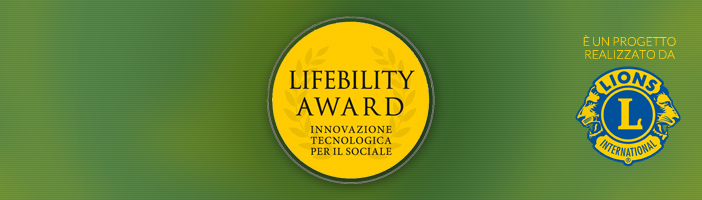 LIFEBILITY 4.ta edizione
c'è tempo fino al 31 marzo 2014 per inviare il proprio progetto  direttamente attraverso il sito
Anche per il concorso Lifebility Immagine la scadenza è  31 marzo 2014 per inviare il proprio lavoro
Istruzioni e dettagli all`indirizzo
www.lifebilityaward.com‎